APRS
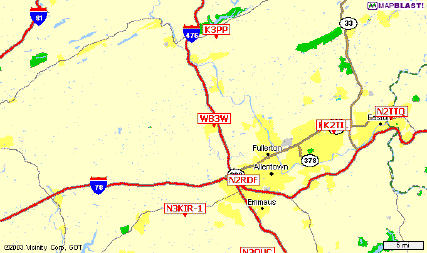 An Introduction to APRS
WHAT WILL BE COVERED
Acknowledgements
WHAT IS APRS?
APRS NETWORK
Typical Equipment Setup
Visualizing APRS Data
Software for APRs
Links to Further APRS Information
Question & Demonstration
What Won’t be Covered
Bicycle rallies, races
Walk-a-thons, Parades
Skywarn
Weather Nets
Crime prevention patrols
Damage assessment
Direction Finding – Foxhunts
Balloon tracking
APRS and satellites
Universal text messaging

For much more information see  WWW.APRS.ORG
Acknowledgements
Bob Bruniga of course
Tim Watson KB1HNZ & Ryan Michaelson KB1YTR
Guy Story, KC5GOI
What is APRS?
APRS stands for Automatic Packet Reporting System (although it is frequently also called Automatic Position Reporting System.)

APRS was developed in the early 1990's by Bob Bruninga, WB4APR, for tracking and digital communications with mobile GPS equipped stations utilizing Amateur two-way radio.

APRS has been around for 25 years
Bob Bruninga – “Father of APRS”
His first experimental protocol was run on a VIC-20 program in 1984 to report the position and status of horses in a  cross country endurance run for AMRAD
He developed the current APRS protocol as part of his research for the US Navy while an Instructor at the Naval Academy in Annapolis, MD. to assist in tracking  boats in races on the local waterways.
Bob Bruninga – “Father of APRS”
The predecessor to the current “APRS” protocol was named APLS and released in 1991.
He is still very active today, and continues to provide support and set standards.
What is APRS all about?
The APRS System was developed in order to assist amateur radio operators in tracking and monitoring position data.
An original intent for APRS is its messaging capabilities, which can work even in a disastrous time when the Internet is down. 
APRS can be used to transmit location data, course and speed info, and weather information in a timely fashion using a packet network.
More “About APRS”….
The Automatic Packet Reporting System consists of a very large land based wireless network.
This network has nodes nearly every 20-30 miles that relay signals through digipeaters. 
APRS is used in space to track satellite data and GPS information from onboard GPS receivers. 
It is also used to monitor telemetry values of weather stations for the National Weather Service (NWS) 
APRS has the capability to quickly relay telemetry values to research centers without the Internet.
Different than Regular Packet
It uses graphical mapping and other data displays.
All communications use a “one-to-many protocol” so everyone is updated in real time.

Generic digipeating so knowledge of the network isn’t required. 

APRS turns packet radio into a real-time tactical communications and display system for emergencies and public service applications.
What Equipment is required?
APRS was developed to work in a mobile environment, so it was designed to only use three pieces of hardware. 
This consists of a transmitter/receiver (Transceiver), a Global Positioning System (GPS), and a terminal node controller (TNC).
Basic Equipment
A VHF Amateur Radio Transceiver operating on 144.390 Mhz. (USA).

Must be a “transceiver” as APRS uses a collision detection system to know when to send data. 

Range of coverage depends on the power of the transmitter.
Basic Equipment
A standard GPS (Global Positioning System) unit. 

There are 24 orbiting satellites  used to pinpoint anyone's  specific geographic location.  

They also provide ground speed and altitude measurements.
Basic Equipment
A TNC which is basically a radio (or “RF”) modem.
The TNC connects the transceiver to a GPS converting it’s data into AX.25 Packet protocol.
“TinyTracs” are simple “Transmit Only” stand alone APRS TNCs
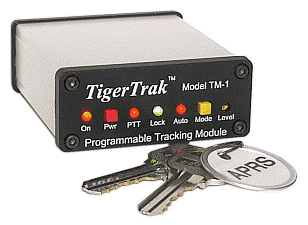 Various Mobile Setups
Mobile Tracking Installations utilize a GPS connected to the radio through the TNC  interface,
The new “APRS Ready” transceivers like Kenwood’s TM- D700 have their own built in TNC.
Various Portable Setups
A Portable Tracker is usually low powered and may need a nearby digipeater.
These units work well with bike-a-thons, parades and other community events, along with search & rescue operations and weather nets.
Weather Station Setups
Weather station setups with APRS are similar to the normal setups,
However,  the GPS unit is usually replaced by outside Weather Monitoring Equipment.
All-IN-ONE RADIOS
Mobiles
Kenwood TM D710G
Yaesu FTM 400XDR
Yaesu  FTM  100DR
Alinco DR 135T
Handhelds
Kenwood TH-K20A
Yeasu FT2 DR
Yaesu FT3 DR
And Another Method…
Uses PC sound card to transmit and receive signals from radio – No TNC or GPS required
AGWPE is an excellent Sound card interface for Packet Radio available free on the Internet. 

Simple interface circuitry (The same as PSK31).
Requires a modest computer to operate
Setting up your system
Get the RF part set to simplex on 144.39
Get the interface between radio and Software talking 
Set your callsign-SSID in the software
Set the Path to:
Wide2-2 for fixed stations
Wide1-1,Wide2-1 for mobiles
How does the Signal Travel?
Aa
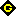 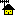 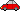 Direct
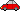 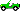 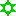 How does the Signal Travel?
Aa
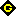 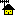 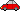 Direct and DigiPeaters
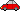 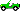 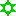 How does the Signal Travel?
Aa
Straight through the DigiPeater
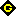 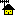 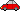 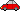 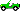 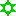 How does the Signal Travel?
Aa
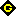 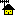 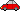 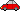 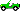 Multiple Hops
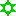 How does the Signal Travel?
Aa
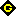 And to the Internet Gateway
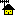 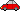 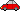 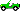 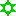 Utilizing an IGate
An IGATE is a local APRS station that utilizes the APRSserve network to pass all packets heard on their local RF back to the Internet.
It can also act as a gateway to pass messages addressed to local RF stations from Internet only stations.
Mapping/Tracking Programs
Dos-APRS			Bob Bruninga
WinAPRS			Mark Sproul
MacAprs			Keith Sproul
APRS+SA			Brent Hildebrand
UI-View				Roger Barker
Xastir				Open Source
XAPRS				Sproul Brothers
PocketAPRS			Mike Musick
UI-View
UI-View uses bitmap images for its maps. Also, the 32 bit version supports Precision Mapping.
It supports TNCs in KISS mode and AGWPE host mode in addition to terminal mode - and host mode allows up to 16 RF ports.
UI-View has a full-featured intelligent digipeater.
UI-View has full support for connecting to APRS servers on the internet.
UI-View is open architecture. A number of other software developers have written add-on applications providing additional functionality.
UI-view
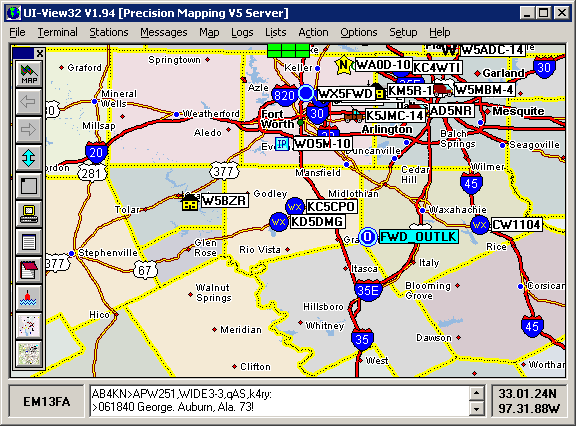 Whether it is used just for WX, or display only, or full TX /RX/internet.  UI-View is more than capable.
It can be configured as a digipeater to relay packets.
With plug-ins, UI-View can receive NWS warnings and plot them on the map. 
UI-View can really shine in the emergency or event communications role.
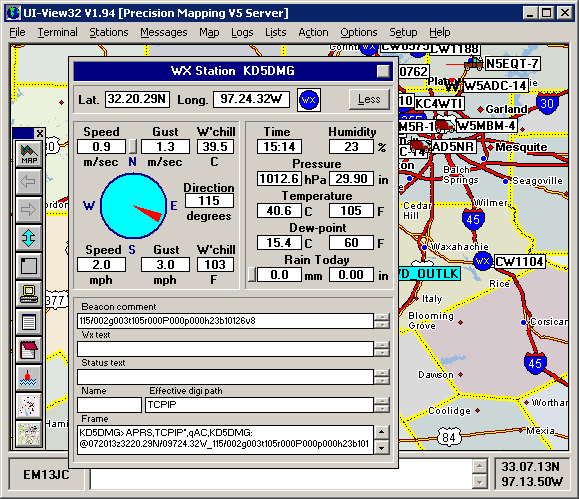 UI-view Maps
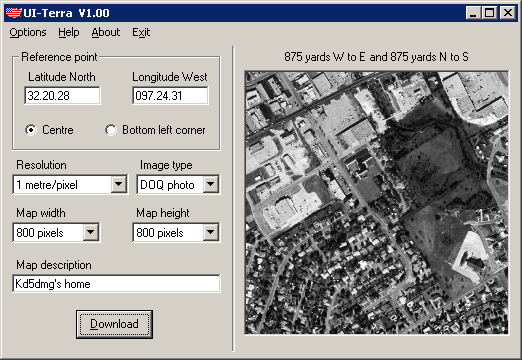 Full support for Precision mapping, plus you can “capture” many other mapping programs.
SA virtual map. It makes it very easy to grab maps from Street Atlas V4, V5, V6, V7, V8 and V9
UI-Terra add-on allows you to make maps from Terraserver.
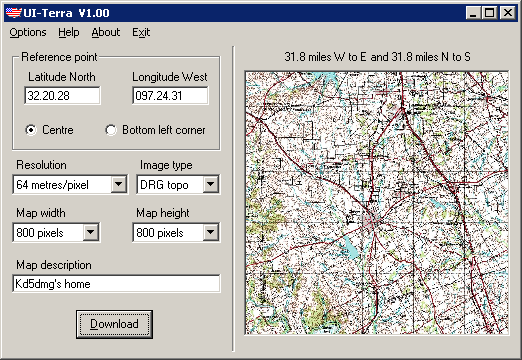 UI-View Events Operation
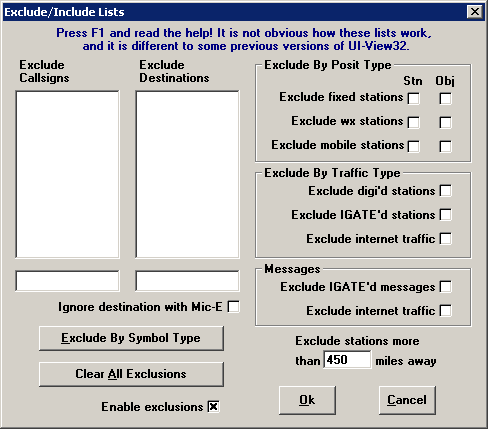 Exclude/include lists.  Here you can choose to exclude everything except mobile stations.
Tactical calls  --  you can assign labels to call signs. 
With a plug-in, you can draw an object on the map and transmit it over APRS.  This is great for  a race route.
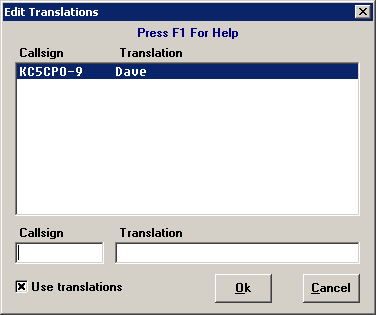 Links to Further APRS info
http://www.aprs.org/

https://aprs.fi/#!mt=roadmap&z=11&lat=41.6615&lng=-93.6125&timerange=3600&tail=3600

Search Google for “APRS presentations”
Credits
Thanks to the following for earlier research and presentations on APRS…….
John Beadles 		N5OOM
Tony Campbell	W5ADC
Pete Loveall		AE5PL
Bob Bruninga		WB4APR